Fig. 2 (A) Significant clusters of signal increases for remembered versus forgotten words from the animacy task in ...
Brain, Volume 124, Issue 2, February 2001, Pages 399–412, https://doi.org/10.1093/brain/124.2.399
The content of this slide may be subject to copyright: please see the slide notes for details.
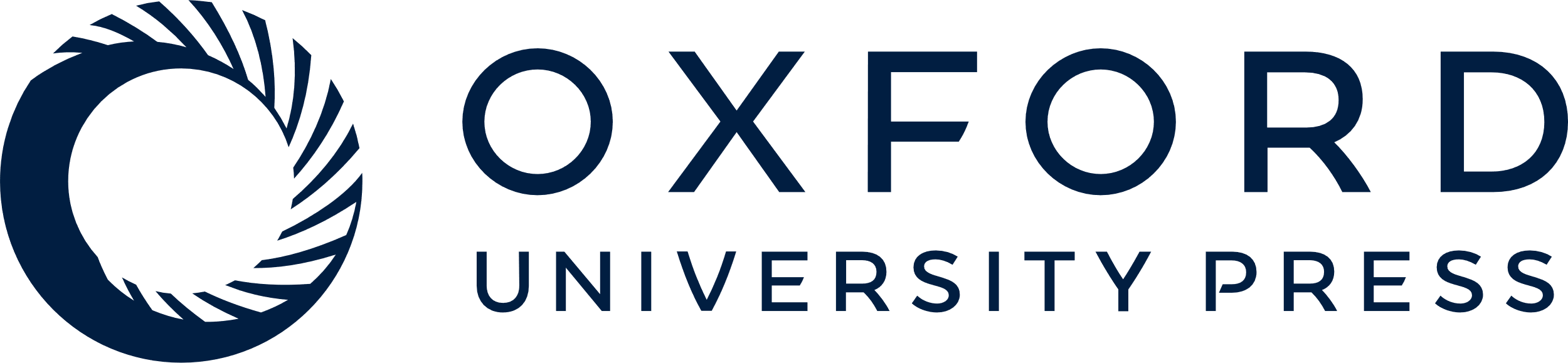 [Speaker Notes: Fig. 2 (A) Significant clusters of signal increases for remembered versus forgotten words from the animacy task in the inferior frontal and medial temporal regions (P < 0.001). The activations are rendered onto the MNI reference brain. (B) The same contrast as for A, but masked by the regions that showed significant signal increases for the animacy versus alphabetical contrast (contrast and mask both thresholded at P < 0.001).


Unless provided in the caption above, the following copyright applies to the content of this slide: © Oxford University Press 2001]